Prof. Maie El-Gammal

     Environmental Sciences Department
AIR POLLUTION
Pollution
Introduction and Some Definitions:
 Environment: All conditions and influence affecting life and development of organism, including air, water and soil.
     Environmental Pollution:
Unfavorable alteration of our surroundings as by-products of man's action, through effects of changes in energy, radiation, chemical and physical constitutions, they may affect many directly or his supplies of water and agriculture.
Undesirable physical, chemical or biological that affect naturally or artificial on living organisms in the surrounding environment air, water.
Introduction and Some Definitions
Environment: All conditions and influence affecting life and development of organism, including air, water and soil.
     Environmental Pollution:
Unfavorable alteration of our surroundings as by-products of man's action, through effects of changes in energy, radiation, chemical and physical constitutions, they may affect many directly or his supplies of water and agriculture.
Undesirable physical, chemical or biological that affect naturally or artificial on living organisms in the surrounding environment air, water.
Natural processes cause pollution, but all pollution troubles are anthropogenic, increasing with:
Migration of people from contusive into cities.
Development of industry.
Use of energy sources (coal, fossil fuels, oil, and natural gas) to power of their technology.
     Types of Pollution:
Every human society rural, urban, industrial and technologically society dispose of by-products and waste products into biosphere in quantities, so greater than that of normal functioning of ecosystems and effect on plants, animals and man.
According to Environment: Air, water and Soil.
According to Pollutants: Lead, mercury, CO2, Solid Waste and Noise.
According to Categories: Natural Pollutants from natural process, Artificial Pollutants from Activities.
    According to Environment: (Air, water and Soil).
1- Water Pollution:
Physical, chemical or biological change in water quality that adversely affects living organisms or makes water unsuitable for use.
Water pollution
Causes due to the introduction of chemical, biological and all sort of physical matter into large bodies of water that degrade the quality of life that lives in it and consumes it.
We can blame fertilizers, pesticides, or petroleum derivatives for water pollution. 
In addition to that waste treatment facilities, mining, pesticides, herbicides and fertilizers, oil spills, refiners, factories, oil and antifreeze leaking from cars, animal waste, soap from washing your car, house hold chemicals and many more to count.
some common of water pollution
Industrial Waste:
Manufacturing has always been a great tool for the economy of any country but slack regulations have allowed companies to severely pollute our air and water, & output makes a lot of difference to the environment.
In general practice, all most all the manufacturing unit dump waste directly into rivers and lakes, and some of them dump waste on the ground are polluting the ground water. 
As a result of which the water source has been found to be contaminated with hundreds of toxic chemicals from industrial waste.
Agricultural Chemicals
Chemical has been used extensively in the agriculture sector. Due to which large quantities of pesticides and herbicides have drained off into the main source of water. As a result of which it pollute water
Home waste
Whatever we put down your drains eventually ends up in our water sources. It may be home cleaning products, prescription drugs or whatever eventually it causes water pollution.
Sewage Waste:
Sewage wastes generally originate from homes and businesses
 It is dumped directly into the ocean by many water side cities and towns. 
Millions of tons of sewage waste are pumped into oceans on a daily basis
 It is a massive source of water pollution.
Top causes of water pollution
Radioactive & Industrial Wastes
:Mainly these pollutants come from the industries and nuclear power plants and they are, washed out to the rivers, lakes, and ocean at a high rate proportion, which leads to severe water pollution.
Toxic chemicals like mercury, sulfuric acid, lead, and used oil are the major constituents of those pollutants, which leads to several health problem and may cause death if taken in great proportion.
Eutrophication:
Continuous use of inorganic chemical fertilizer & pesticides for crop production leads to eutrophication. 

Due to eutrophication algae produces some toxic substances that effects higher life forms and food chain and causes polluting of water source.
Mining:
Mining industry always poses a high threat to water pollution. 
Mining industry dispose heavy metals and sulfuric compounds previously stocked underground the soil profile to environment triggering water pollution.  
Hence all effort has to be made to nullify water pollution.
2- Soil pollution
Solid wastes have a lion’s share among total pollution.
Mainly it is composed of municipal solid waste (MSW), hazardous waste, plastic waste and E-waste.
MSW also called as trash or garbage which is mainly composed of everyday items that are discarded by the public
MSW is of two types, biodegradable or recyclable and non biodegradable.
Non biodegradable is more harmful in nature as it can’t be degraded. 
Hazardous wastes always pose a great threat to an environment. They are classified into 4 categories viz. ignitability, reactivity, corrosively and toxicity
Types of Water Pollution:
1-Pathogens
 Microorganisms cause disease 
     Source: human sewage, animal manure
2-Nutrients and biodegradable organic matter 
      as remains of animal and plants "Feces, leaves and wood …"
    They are broken down by organisms into minerals nutrients pollute water.
3-Physical Agents: as Heat and suspended solids (Soil).
     4- Toxic Chemicals: 
      as any chemicals are poisonous to organisms.
Metals: (Lead, Mercury …).
Organic Components: (Pesticides, petrochemical industry...).
Radioactive Waste.
Types of Soil Pollution
It is caused by: solid wastes and chemicals.
1-Solid Wastes:
Disposal of solid wastes material "animal manure"
2. Agriculture wastes.
Industrial wastes as chemical, flyash and cinders "residues of fuels, paper, plastics, rubber, cloth, rubbish, sand metal and glass (resulting from demolition of  buildings)".
Dead animals "Cattle's, dogs, cats, birds and containers".
Manufactures products as "Old refrigerators, washing machines".
3-Chemicals:
Radioactive minerals sulphur & lead.
Many pesticides and herbicides are applied by aerosol spray.
These chemicals effect on plants and animals.
They inhibit processes of soil formation & reduce the capacity of the forest to maintain fertility of the soil.
Air Pollution
Clean Air
A colorless, odorless, tasteless, gaseous mixture, mainly nitrogen (approximately 78 percent) and oxygen (approximately 21 percent) with lesser amounts of argon, carbon dioxide, hydrogen, neon, helium, and other gases.
This mixture with varying amounts of moisture and particulate matter, enveloping the earth; the atmosphere
Air contaminants:
Any things added to the environment that cause a deviation from the geochemical mean composition, as, dust, fumes, mist, smoke, vapor, gas or any combination of them.
Air Pollution
The presence in the atmosphere, one or more contaminants in a sufficient quantity, injurious to human, plant, animal life and interfere with the comfortable enjoyment of life.
If there are particles or gases in the air that are not part of its normal composition, we call this "air pollution" and the particles or gases are called "air pollutants." 
Very small amounts of certain air pollutants can cause serious health and environmental problems.
Air pollution is not a new phenomenon: 
- Smoke from heating and cooking.
- Odors  from domestic wastes. Where man has been living.
*Today smoke and odors have been reduced and replaced by new air pollutants,  resulting from mobile, industrial and urban society.
First step to understand air pollution and its control is understanding the composition and structure of atmosphere.
Atmosphere Zones of Air:
Atmosphere is a mixture of gases found in 4 zones of contrasting temperature due to different absorption of solar energy.
Energy transport mechanism "electromagnetic radiation, convection, evaporation, …" among atmosphere, ocean and earth's surface. 
Temperature varies with altitude, season, time of day, cloud.
The 4 major layers of the atmosphere: Troposphere, Stratosphere, Mesosphere and Thermosphere.
Troposphere:
The region nearest the surface 16 Km over equator, 8 Km over poles, in with man lives.
The most weather events occur due to:
Force of gravity.
Compressibility of gasses "75% of total mass of atmosphere".
This layer contains most of the atmosphere's cloud and particulates "Acid rain".
Air temperature -50 to -80 ⁰C decreases with increasing of altitude at the top -60 ⁰C.
Tropopause: 10-20 Km above earth's surface.
Temperature curve changes suddenly in a narrow transition layer, that creates sharp boundary.
Stratosphere:
50 Km above Tropopuse
It has a similar composition of troposphere except for 2 important components: H2O – O3.
Ozone (O3): (Conc. 1-5 ppm) is produced by:
Solar irradiation of O2 molecules
Photosynthetic organisms.
Temperature increases with higher altitude, due to the absorption of solar ultraviolet radiation (U.V.) by O3.
That protects life from exposure to U. V. rays, which cause skin cancer, genetic mutation, crop failures and disruption of biological communities.
The air is very dry, clouds and convection currents from troposphere do not penetrate easily into it.
Pressure and density 1/10-1/1000 of quantities near the surface of earth.
Stratopause: At the top of stratosphere, 50Km high It is warm and not much cooler than the earth's surface. It was refracting sound waves from the earth back to the surface.
Mesosphere:
Above the stratosphere.
Temperature again decreases with height to the very coldest temperature, about -80 ⁰C.
Mesopause: is region of the minimum temperature
Thermosphere:
Above the mesopause.
It is region of highly ionized gases. Temperature rise very rapidly.
Densities and pressure decrease gradually until become indistinguishable.
There is no sharp boundary that marks the end of atmosphere.
Ionosphere:
 Located within thermosphere.
Contain high concentration of ions.
Northern lights appers when Solar energy cause ionized gases to emit visible lights.
The Earth's Natural Atmosphere
The earth's atmosphere has not always had its present composition, although the composition unchanged through most of geological time.
Ambient air composition has undergone several changes:
The primeval gaseous environment contained H2 and He, no, O2 or NO2.
The earth's mass grew by accretion Cosmic dust.
It was bombarded by Meteorites that cause the surface to heat up with drove off most of atmosphere's original gases.
The earth becomes geologically active. Volcanoes huge quantities of lava, ash and gases CO2, N2, water vapour.
The breakdown of water vapour H2O O2.
Radioactive decay of an isotope of K in the earth's crust rock  Ar.
Volcanic activity subsided, the earth and its atmosphere gradually cooled.
The process of Cooling Water Vapour Clouds Rains 1st Rivers, lakes and Seas
Photosynthesis began, when the 1st marin plants appeared with contributed O2 to air.
Major Constituents of Air
1. {Const. and Variables} Atmospheric Gas Concentration
i. Const. of Constituent of Earth's Atmosphere
ii Variable Constituent of Earth's Atmosphere
2. {Principal and Trace} Air Pollutants
i) Principal Gases:    N2 , O2 , Ar , CO2  
ii) Trace Gases
a. Non-reactive gases:     Ne, Kr, Xe, He, H2, N2O
They do not react with other molecules under normal circumstances. 
b. Reactive gases: CO, Hydrocarbons (methane – non-methane (NO, NO2, NH3, SO2, O3
They present in trace quantities, but interact with the biosphere, H2 & each other.
This reactive gases, when produced by man in sufficient quantities for conc. {Pollutants}

Other reactive gases as Halogen gases "chlorine, fluorine, their acid derivatives" cause pollution problem at elevated concentration. 
Pollution problems arise not as a result of man-made emission, but because emission is concentrated in the areas where people live and work. 
Natural emissions are nearly concentrated in limited areas as in case of volcanoes. On other hand man's emissions are increasing as population & industry.
3. Main air pollutants are {Oxides, Volatile Comp, Particulates & Secondary pollutants }
Oxides:      CO, CO2, SO2, SO3, NO, NO2, N2O
Volatile Comp. :
Hydrocarbons: methane, ethylene, benzene, benzo- pyrene. 
Organic Comp: formaldehyde, carbon tetrachloride chloroform, methylene dichloride, Trichloroethylene, vinyl chloride, ethylene oxide.
Suspended particles & droplets:
Dust , soot , lead , cadmium , asbestos , chromium , arsenic , nitrate , sulfate salts , sulfuric acid , nitric acid , oil , pesticides.
4. { Primary and Secondary} Air Pollutants
1) Primary pollutants:
They are released directly into the air in a harmful from as soot is formed in fire. 
2) Secondary pollutants: 
They are formed when primary pollutant react with each other
Solar radiation provides the energy for this reaction as Photochemical Oxidants.
An atmospheric acid as SO2 is a primary forms when fossil fuel is burned. It reacts with water vapor to form  H2SO4 Acid rain.
5.Factors that contribute of Air pollution
1. Natural Factors
It includes meteorological & geographic conditions that restrict the normal dilution of contaminant emission. 
Volcanoes: Ash, acid mists, hydrogen sulfide & other toxic gases. 
Sea spray + Decay vegetation: Sulfur comp.
Forest fires: Clouds of smoke cause blanket trees. Volatile organic comp. terpenes – isoprenes. 
Storms: raise dust clouds that transports soil.
Microorganisms "pollen, spores, viruses, bacteria": cause allergies – born infection.
Bacterial metabolism & ruminant animals: methane
2.Man – Made Factors
Heat & power generating "including nuclear power plants.
Solid-waste disposal.
Industrial processing.
Nuclear warhead explosions & other man-manipulated uses of radioactive isotopes. 
Transportation sources include motor vehicles, aircraft ,Trains, Ships, boats & a variety of off-road vehicles.
50% of these pollutants (CO – pm1– Hc3 – Nox – Sox (& major source of Co- Nox 
Major Stationary fuel combustion sources: fossil fuel-fired electrical generating plants, industrial & institutional boilers & home space heaters.
Major source of So2, Nox
Industrial process losses include pollutants produced in abroad range of industrial activities "mineral ore smelting – petroleum refining – oil & gas production – marketing, chemical production, and paint application – industrial organic solvent, food processing, and mineral rook crushing.
PM – SOx
Solid waste disposal results from onsite & municipal incineration – open burning.
Miscellaneous sources: Forest fires – agricultural burning – coal refuses – structural firs – variety of organic solvent
(National Emission & pollutants (106 short ton/year
Man – mad air pollution is categorized as:
Industrial air pollution:
typical of big cities, where Coal & other fossil fuels are burned.
Photochemical air pollution:
When sun' rays combine w gaseous emission to produce secondary air pollutants related to weather inversions & high automobile density.
The natural factors are usually beyond mans,s sphere of control, whereas the man – made factors are more susceptible to control
Radiation from exposure to cosmic rays as from radioactive gases released from soil & rocks has been w man from beginning.
However in the past (70 – 80 year( , Man has added radioactive pollutants to a degree that has doubled the amount of radiation pollution in the atmosphere.
As more use Nuclear energy for power plants& propulsion Radioisotopes in medicine & scientific research the radiation pollution problem will increase.
Conc. of Atmospheric gases: PPm, PPb, PPt mg/m3, µg/m3
* A wide variety of gaseous pollutants are produced by pollutant sources.
* Hundreds may exist in the polluted air environment over some of our major cities.
* More than 400 different gaseous species have been identified in automobile exhaust alone.
* Many new pollutants are produced as a result of atmospheric chemistry.
Major gaseous pollutants identified as significant public health & welfare effects are discussed in their chemical properties , reaction , sources :- 

a) Inorganic pollutants "carbon comp., Nitrogen comp, sulphur comp., Halogen comp & Oxidizing agents "
[1] Carbon Oxides
CO, CO2 are emitted to the atmosphere by both natural & anthropogenic.
         i - Carbon Dioxide CO2    
All living matter on the earth is involved in the reactions of CO2  in the atmosphere.
It is produced and emitted naturally & anthropogenic
1. Naturally Source:- 
Biological decomposition, combustion & weathering of organic matter. Carbonates in rock, soil & water. 
Lime stones – dolomites 
Coal – petroleum 
Volcanoes 
Respiration            90% 
 2. Anthropogenic Source:- 
Combustion of fossil fuels
Biomass burning, agriculture "indirect source"
CO2 is nontoxic, it is major raw material in plant photosynthesis 
Changes in Atmospheric Co2 levels occurred through geological time due to human activities that cause global climate warming 
It is removed from atmosphere by: 
Plants "photosynthesis" & stored in the earth's crust as coal, oil & natural gas as energy sources, it is resulting in significant increase in atmospheric CO2.
CO2 is very soluble in water & earth's oceans removing 50% of anthropogenic emission.
World's forests served as major sinks for CO2 , burning of high carbon density forests & replacement by low carbon density agricultural has significant decreased these biological sinks
ii - Carbon Oxide CO
It is a colorless, odorless, tasteless gas, non irritating but highly toxic gas.

*Source of CO Emissions :
1. Naturally Source:- 
Photolytic decomposition of methane CH4 & biogenic HCs as terpenes from decaying vegetation.
Microbial processes in the Ocean & soils.
Forest fires & Incineration of biomass or solid waste.
2. Anthropogenic Source:- 
2C + O2               2CO       "intermediate product"
2CO + O2               2CO2  
Incomplete combustion of fossil fuels & motor vehicles 
Industrial processes iron foundries, "incinerators & steel mills"
Photolytic Oxidation of anthropogenic HCs
Transportation 
Solid waste disposal & miscellaneous burning of things as leaves & brush
*Effect & Control
1) CO sink processes effect on: 
Tropospheric conc. of   OH   &  O3  "thus oxidizing power of atm." 
Oxidation of CO in the atmosphere 
CO2  + H                   CO + OH                             
H + O2 + M                     HO2  + M 
In presence of  NOx 
                         HO2 + NO                     NO2  + OH
NO2 is photolysis to produce O3 
                            NO2              λν      O (3p)  + NO
                      O (3p)   + O2 + M                    O3  + M
     O (3p)   = ground – state atomic oxygen .
 As     a result of this reaction CO is oxidized to CO2
                   CO + 2O2 + λν                     CO2  + O3
Tropospheric conc. of  CH4  , a major greenhouse gas , stratospheric conc. of  H2O vapor derived from  CH4 oxidation.
Major sink processes include atmospheric photochemical processes & uptake in the soil.
It can seriously effect human aerobic metabolism, owing to its high affinity for Hb .
The component of Blood responsible for transport of O2 CO reacts with Hb of Blood Carboxy hemoglobin COHb thus reducing the capability of the Blood to carry O2 .
It has little effect on plant or material .
..
[2] Sulfur Compounds
Gas + Sulfur Comp. included:- 
A variety of reduced sulfur " Hydrogen sulfide H2S -carbonyl sulfide COS , carbon disulfide CS2 , dimethyl sulfide (CH3)2 S
(a) Gas
 Sulfur Oxides SOX 
      6 gaseous compound    SO, SO2 , SO3 , SO4 , S2O3 , S2O4
*Source of SOX Emissions :
1. Naturally Source:- 
Volcanoes & fumaroles fumes Evaporation of sea spray.
Atmospheric oxidation of reduced sulfur compounds.
Erosion of sulfate contain from arid soils.
2. Anthropogenic Sources:
Combustion of fuel "coal, oil, natural gas"
Industrial processes as melting & roasting of sulfide ores.
SO2 & SO3  are most interest in the study of pollution.
Sulfur  Dioxide SO2
It is  colorless gas - suffocating odor - nonexclusive - molecular weight 64.06 , is about twice as heavy as air , so , it remains airborne an average 2-4 days - it may be transported as far as 100 km ,
Thus SO2 pollution become international
 It may be primary or secondary pollutant.
It is highly soluble in water.
In stable atmosphere. It acts as reducing or oxidizing agent, reacting photo chemically or catalytically with other components.
                            S + O2                           SO2                   Sulfur dioxide  
                    2 SO2  + O2                       SO3                    Sulfur trioxide  
                  SO2 + H2O                         H2SO3              Sulfurous acid 
                 SO3 + H2O                         H2SO4            Sulfuric acid 
SO3 has a high affinity for H2O to produce acid rain "H2SO4" falls in solid particles or liquid droplets with transport acid sulfate ion SO4 for long distance.
ii Reduced Sulfur Compounds
These include: - Hydrogen sulfide H2S, carbonyl sulfide COS, carbon disulfide CS2 & dimethyl sulfide (CH3)2S
*Source of Sulfur Compounds Emissions :
1. Naturally Source:- 
a- Carbonyl Sulfide      COS  
Is the most species in atmosphere 
emitted from : biogenic sources - combustion processes 
life time 44 years 
Because of its limited reactively, it contributes little to pollution problems.
b- Carbon Disulfide         CS2
Emitted from biogenic sources combustion processes.
It is more photo chemically reactive life time 12 days 
Global conc. are variable 
c- Dimethyl sulfide (CH3)2S
emitted from Oceans 
has very short life time 0.6 days 
rapidly oxidized to SO2 
d- Hydrogen sulfide     H2S
It is the reduced sulfur compound of major human concern produced by Anaerobic decomposition processes 
It has relatively short lifetime 4.4 days
2. Anthropogenic Sources
Oil & gas extraction 
Petroleum refining 
Coke ovens 
Kraft paper mills 
Hydrogen sulfide 9H2S): It is "rotten egg" odor , toxic gas
iii Nitrogen Compounds
Gas + particulate nitrogen Comp. are found in atmosphere as:
a- Gas phase : 
Nitrogen gas N2 , Nitrous oxide N2O , Nitric oxide NO , Nitrogen Dioxide NO2, Nitrate radical NO3, Di nitrogen pent oxide N2O5 , Nitrous acid HNO2 , Nitric acid HNO3 , Peroxyacyl Nitrate CH3COO2NO2 , Ammonia NH3 , Hydrogen Cyanide HCN.
b- Aqueous phase:
 Ionic species NO3 , NO2 , NH4 
 N2 gas is the major gaseous: 78.l% of atmosphere's mass other nitrogen comp. is found in trace quantities.
NOx (NO, NO2), organic nitrates, gas & particulate nitrogen acids & ammonia NH3 play significant role in the chemistry of polluted environments.
(a) Gas
[1] Nitrous Oxide N2O
It is colorless, slightly sweet, nontoxic gas.
used as an anesthetic in medicine & dentistry.
 laughing gas because, elevated conc. produce a kind of hysteria.
Sources: 
Natural: Microbiological processes in Oceans.
Anthropogenic: Nitrogen fertilizers - burning of fossil fuels.
It has no tendency to react w other substance, So, life time 150 years. 
N2O is important chemical factor in stratospheric O3.
NO produced from N2O photolysis "by O* in the stratosphere is transported down into troposphere where it affect NOx level , especially in unpolluted area
Effect:
Stratospheric O3 depletion because of its thermal absorptivity.
Global warming.
[2] Nitric Oxide       NO:
It is colorless, odorless, tasteless, nontoxic gas.
Sources:
1. Naturally Source:- 
Anaerobic biological processes in soil & water.
Combustion processes. 
Photochemical destruction of nitrogen comp. in stratosphere.
2. Anthropogenic Sources
Automobile exhaust.
Electric generation stations.
Industrial boilers 
Incinerators 
Home space heaters
NO is a product of high. Temp combustion. 
              N2 + O2                                2NO 
Endothermic reaction, eq. moves to right at high temp & to left at lower temp.
It the cooling rate is rapid, eq. is not maintained & high NO emission result.

     High NO emission:
High combustion temp 
Rapid cooling 
Instantaneous dilution.
[3] Nitrogen Dioxide       NO2
colored gas " light – yellowish – orange to reddish – brown " at low & high conc. 
pungent, irritating odor. 
 toxic & is extremely corrosive because of its high oxidation rate.
         NO2  is produced 
a-   by direct oxidation of   NO
                 2NO + O2                   2NO2 
b- by photochemical reactions involving   O3  , RO2
           NO + O3                         NO2 + O2
       RO2. + NO                      NO2 + RO 
       HO2. + NO                      NO2 + OH
NOx   Sink Processes: NO &  NO2 are removed from atmosphere in chemical reaction.
a- Convert NO to NO2 & NO2 to HNO3
      NO                 NO2                  HNO3    
  NO2  with    OH   radical   
NO2  +  OH.  +  M                   HNO3  +  M " energy” absorbing species as O2 or N2 " 
b-    NO2                          HNO3    
          by night time reactions involving  O3
NO2 +  O3                          NO3 + O2
NO2 +  NO3                        N2O5      diNitrogen Pentoxide 
N2O5 + H2O                         2H NO3
c- HNO3   can be produced by hydrogen abstraction. R involving    NO3  , Formaldehyde "HCHO" & Hydrocarbon radial RH 
             NO3 + HCHO                           HNO3  +  CHO
             NO3 + RH                                HNO3  + R 
  d- Nitrate Radical produce organic comp. as isoprene & pinenes comp. which play a significant part in tropospheric   O3  chemistry.
It is rapidly photolyzed at daybreak, being depleted along with  N2O5 by a shift in eq. by NO2 , NO3  &  N2O5        loward       NO2  
e- HNO3   tends to remain in gas phase. Some HNO3 react with  NH3 &  other alkalis to form salt as  NH4NO3 
              NH3 + HNO3                     NH4NO3 
Nitrate aerosol particles can be removed from atmosphere by wet & dry deposition processes
[4] Ammonia NH3
NH3 & its Particulate – phase anion ammonium "NH4+" are important Nitrogen species in atmosphere
Sources 
   - Animals &  their Soil               - Biomass burning 
   - Coal combustion                      - Fertilizers 
NH3  is rapidly converted to  NH4  which is a major of prevalent aerosols in atmosphere : ammonium sulfate (NH4)2SO4  &  amm. nitrate   NH4NO3 
So, NH3  plays a very important role in sink processes involving sulfur & nitrogen comp.
NH3  can be oxidized by chemical reactions initiated by  OH
[5] Hydrogen cyanide :   HCN  
    It oxidation comprises a small source of tropospheric  NOx
(b) Organic Nitrate Comp :
Photochemical. Reaction  involving  NOx & HCs produce organic nitrate comp. including peroxyacyl nitrate  PAN ,  peroxybutryl nitrate  PBN, peroxyproponyl nitrate  PPN , 
 Peroxyacyl Nitrate (PAN) 
Is eye irritant , cause smog injury on sensitive vegetation
CH3CHO + OH.                         CH3CO + H2O
CH3CO  +   O2                           CH3COO2.
CH3C = OOO. + NO2 + M              CH3C = OONO2 + M
Sink process for   PAN  is thermal degradation to reform 
          CH3C  =  OOO   &  NO2
PAN   is removed when acetyl peroxy radical react with                     NO  
It  PAN  is formed to upper troposphere , it may have lifetime served months so , it serve as important reservoir & carrier of  NOx  long – range transport because of its decomposition  with  temperature .
It can be formed in colder regions & decomposed to release  NO2 in warmer regions.

Other nitrated organic Comp includes polyclic aromatic hydrocarbons as nitro-fluorothene identified in ambient particulate matter.
Halogens
Fluorine , chlorine , Bromine & Iodine 
They are highly reactive , toxic in their elemental form 
Halogen compounds: 
It has recent interest because of several atmospheric phenomena: 
Effects of chlorofluorocarbons on stratospheric Ozone.
Contributions of  HCl to acidic intermediates.
Toxic pesticides.
Chlorofluorocarbons:    CCl2F2 
Vary in no. of   C, H2 , CL2  &  F   atoms .
Used in:-   spray propellants 
            refrigeration compressors 
          foam blowing 
They release chlorine & fluorine which destroy  O3  which protect from  U.V.
Photochemical Smog:-
When atmosphere is loaded with large quantities of automobile exhausts during warm sunny days with gentle winds & low level inversion.
Then exhaust gases are trapped by the inversion layers with stagnant air masses & simultaneously exposed to intense sunlight.
Then, no of photo chemical reactors involving  NO2 , hydrocarbon & other organic comp.  & free radicals take place in formation of  O3 , peroxides & photochemical oxidants. 
This give the phenomena " photochemical smog " 
       It is characterized by: 
formation of aerosols that reduce visibility 
generation of brown hazy fumes that irritate eyes & lungs 
cause extensive damage to vegetation  & rubber goods
Urban Air Pollution
Photochemical Smog (ex: Los Angeles below)
Brownish-orange haze formed by chemical reactions involving sunlight, nitrogen oxide, and hydrocarbons
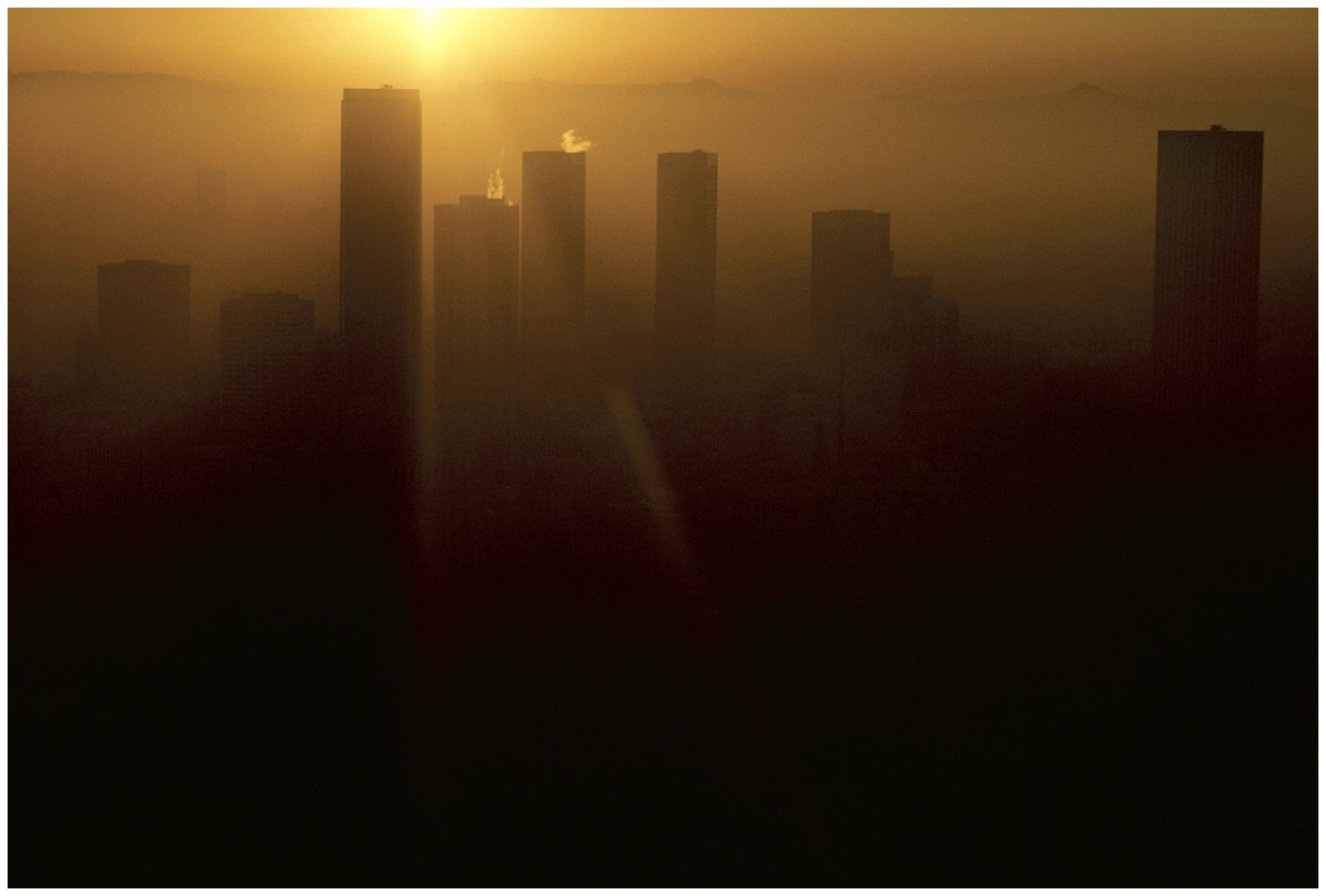 Photochemical Oxidants “ Photo Smog”
They are secondary pollutants, produced as result of chemical reactions involving sunlight, NOx , O2  & HCs.
Formation of Ozone
       O3 is formed in atmosphere, O2 react with O(3p) 
      O(3p)  :  atomic oxygen " molecule free radical  O*
Series of reaction initiated by absorption of photon by an atom     produce molecule free radical O & [ O (3p) ] .
                      
    O2                     O*  + O*     active free radical 
    O2 + O*                      O3
λν
Oxidation of NO to NO2
In troposphere , photo dissociation of  NO2 (at λ 280 – 430 nm) 
Source of atomic oxygen 
         NO2 + λν                       NO  + O*     
        NO + O3                         NO2 + O2     
In  atmosphere "urban & nonurban" 
O3 conc. are often higher, that occur from  NO2 photolysis, So , to elevate O3 , is chemical reactions that convert  NO , to NO2 without consuming O consuming O3 .
Oxidation of Hydrocarbon
 In polluted atmosphere such shifts in O3 occur in presence of  RO2  " V.O.C" produced by oxidation of   HCs.
          RO2. + NO                    NO2  +  RO
        NO2 + λν                       NO  + O*     
        O* + O2 + M                  O3 + M     
    Net :  RO2.   +  O2  + NO2  + λν                    RO.  +  O3+ NO
                V.O.C + O2 + NO2  + λν                   Ald + O3 + NO
In very polluted, O3 conc. "a function of intensity of sunlight".
NO2  / NO  , HCs  &  other pollutants , as aldehyde & CO react photo chemically to produce RO2.
Increase in  NO2 / NO caused by atmospheric reactions involving RO2 may result in significant increase in O3 levels
Formation of Photochemical Smog
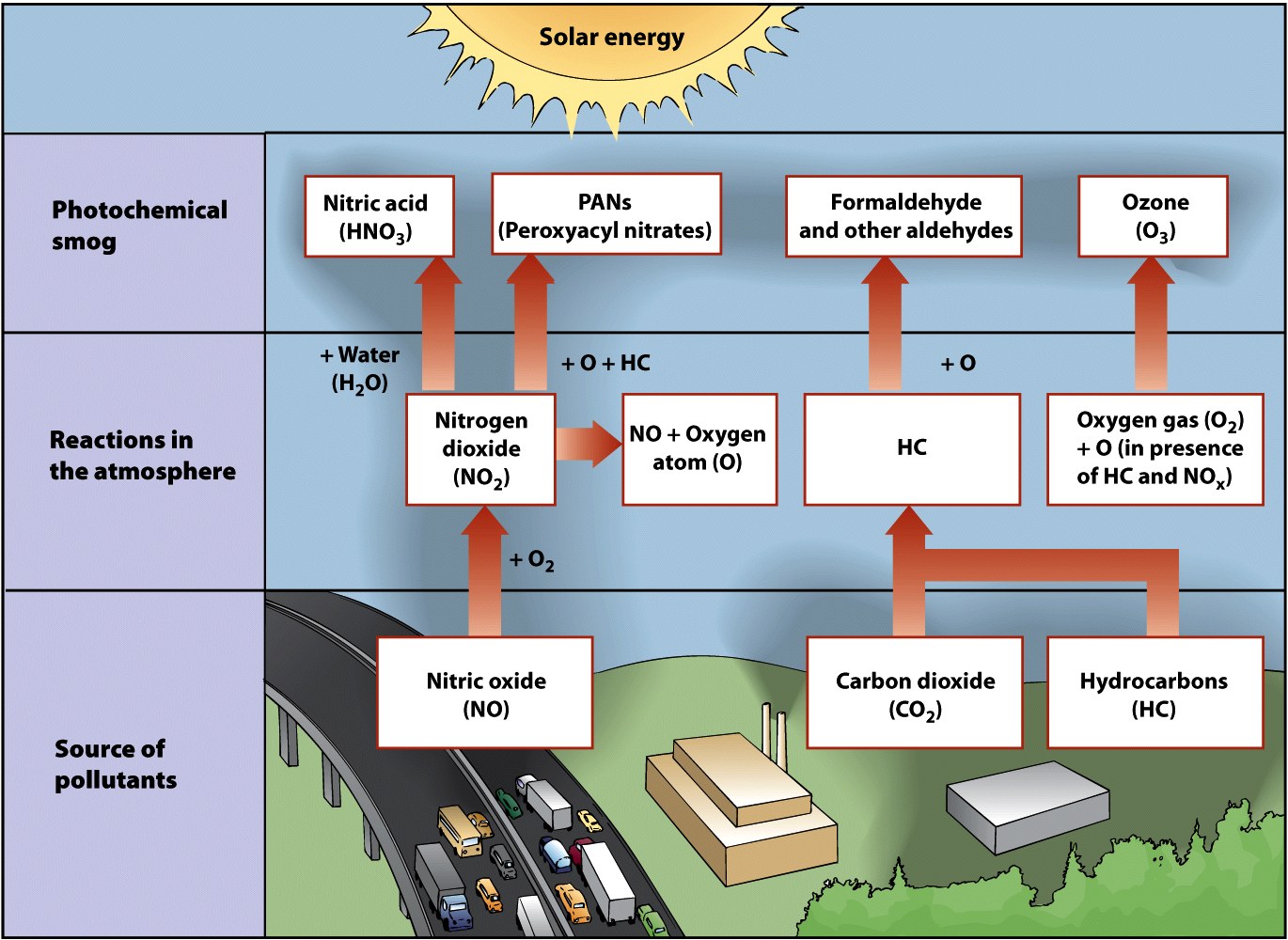 v Ozone 
O3 conc. :-   0.02  -  0.05  ppm during warmer months of year 
Source: 
Tropospheric Ozone
Man- made pollutant in the lower atmosphere
Secondary air pollutant
Component of photochemical smog
Major: photochemical processes movement of stratospheric  O3 in the region of so-called   "tropopause " into the lower atmosphere . " during spring " 
Stratospheric Ozone
Essential component that screens out UV radiation in the upper atmosphere
Man- made pollutants (ex: CFCs) can destroy it
Ozone Depletion in Stratosphere
Ozone Protects earth from UV radiation
Part of the electromagnetic spectrum with wavelengths just shorter than visible light
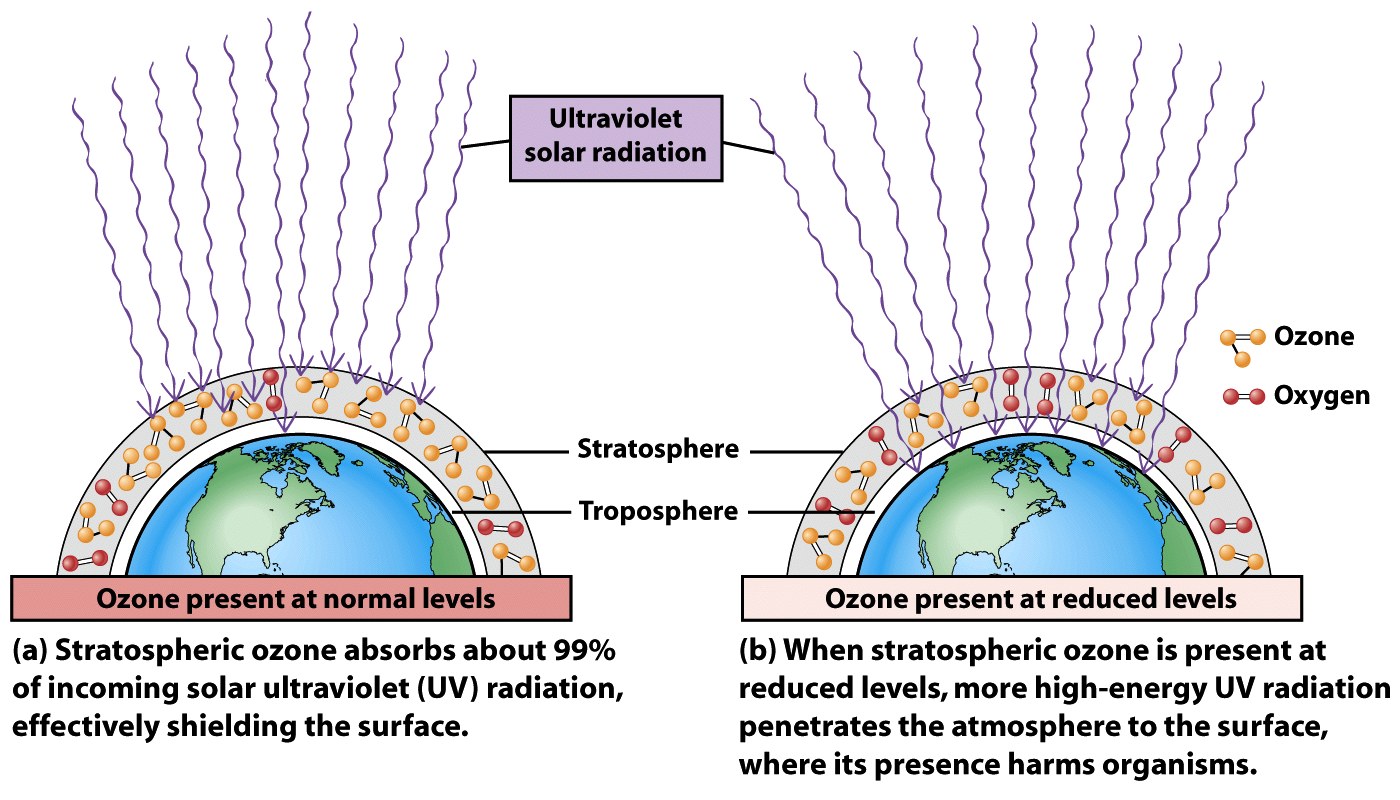 Ozone Depletion in Stratosphere
Ozone thinning/hole
First identified in 1985 over Antarctica
Caused by 
human-produced bromine and chlorine containing chemicals
Ex: CFCs
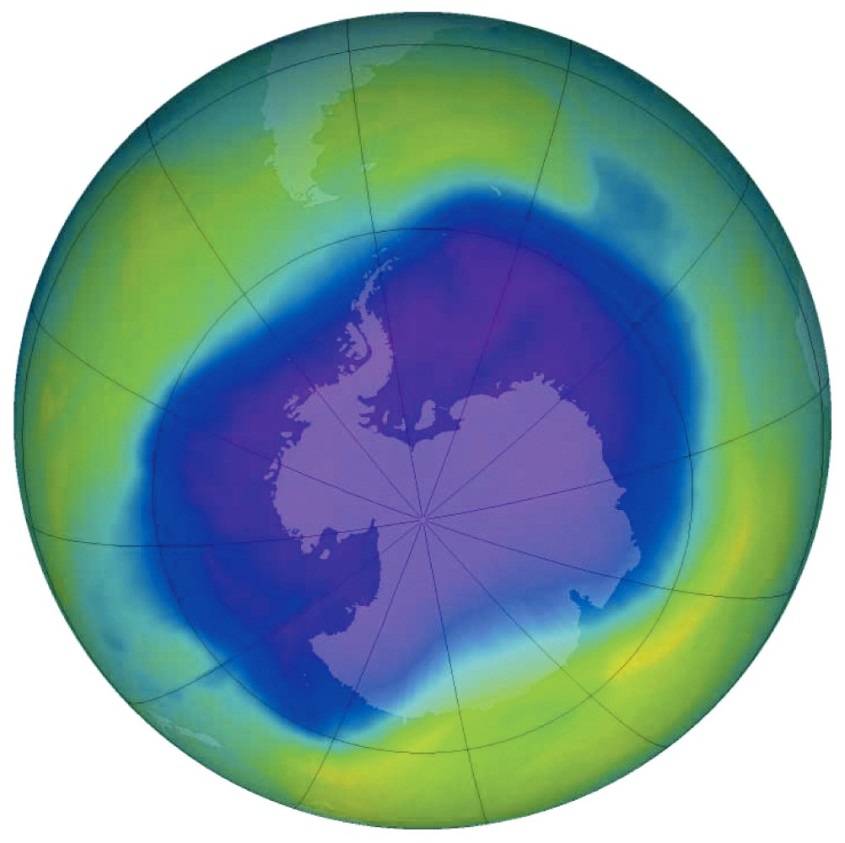 Ozone Depletion in Stratosphere
Hole over Antarctica requires two conditions:
Sunlight just returning to polar region
Circumpolar vortex- a mass of cold air that circulates around the southern polar region 
Isolates it from the warmer air in the rest of the planet 
Polar stratospheric clouds form
Enables Cl and Br to destroy ozone
Effects of Ozone Depletion
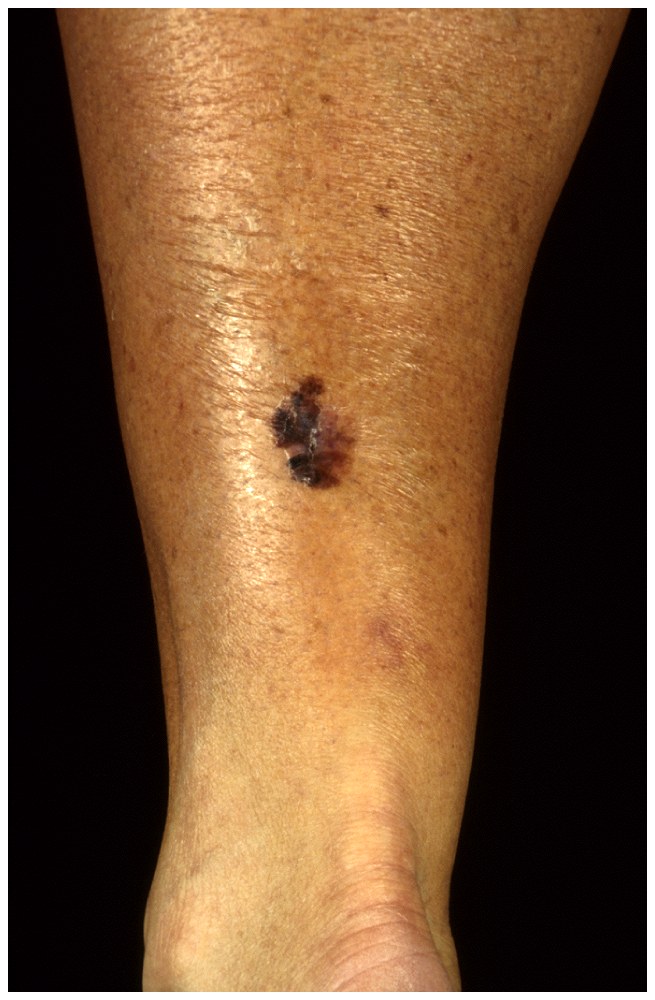 Higher levels of UV-radiation hitting the earth
Eye cataracts
Skin cancer 
Weakened immunity
May disrupt ecosystems
May damage crops and forests
iv Hydrocarbon Compounds
1. Hydrocarbon Chemistry
Hydrocarbon compounds include a large number of chemicals as gases, volatile liquids, semi-volatile substances, and solids.
They contain only hydrogen (H) and C (HCs) and HC
derivatives that contain substances such as O, N, S, or various halogens.
They contain only single bonds are called alkanes or paraffins; straight chained (e.g., CH and ethane (C) branched (e.g., isobutane), and cyclic (e.g., cyclopropane).. 
Large molecules contain two or more carbons covalently bonded to each other.
The alkanes or paraffins are unreactive and therefore chemically stable; (n-butane has a relatively long atmospheric lifetime (~5 days).
 Hydrocarbons that contain one or more double bonds (alkenes or olefins); the simplest is ethylene (CH). 
longer-chained compounds (e.g., propylene and butylene). 
Olefinic compounds are very reactive, because double bonds are unstable, as primary reactants in photochemical processes that produce haze and smog. Their atmospheric lifetimes are several hours.
Hydrocarbons; paraffins, olefins, and alkynes, are classified
as aliphatic HCs because of their basic chain structure. Hydrocarbons whose structure is based on the ring structure of benzene (CH) are called aromatic HCs.
Benzene C6H6 , ethyl-benzene, toluene, and xylenes are formulated to produce the fuel additive, (which increases the octane rating of unleaded gasoline.)
Aromatic HCs are commonly found in ambient air, because of their widespread use as solvents and fuel additives 
They contain at least three double bonds, aromatic HCs are generally less reactive than olefins. They vary in their reactivity and therefore estimated atmospheric lifetimes (C6H6, ~12 days; toluene, ~2 days; m-xylene, ~7.4 h).
HCs (e.g., m-xylene) are quickly consumed in urban photochemistry, whereas others (e.g., C6H6) are more stable than some of the paraffins.
Aromatic HCs are simple compounds based on a single C6H6 ring. 
Benzene rings serve as the basic structural unit of larger, more complex compounds, napthalene (two C6H6 rings) and of polycyclic aromatic hydrocarbons (PAHs).
(PAHs) that are solids under ambient atmospheric conditions as benzo-α-pyrene, which contains five C6H6 rings. 
The PAHs are produced in the combustion chemistry of organic fuel and materials and in the elemental C (EC) fraction of atmospheric aerosol. Most PAHs are potential human carcinogens.
Hydrocarbons are described as being saturated with only single bonds; or are unsaturated those with one or more double or triple bonds .
Compounds that contain 1 to 4 C atoms are gases under ambient conditions; those with 5 to 12 C atoms, volatile liquids. 
Those with higher C numbers tend to be semi-volatile liquids or solids, or nonvolatile solids.


Hydrocarbon compounds and their derivatives are classified on the basis of their boiling points and volatility. 
Very volatile organic compounds (VVOCs) have boiling points that range from 0 to 50–100°C (32 to 122–212°F); VOCs, from 50–100 to 240– 260°C (464 to 500°F); semi-volatile organic compounds (SVOCs), from 240–260 to 380– 400°C (716 to 752°F); and solid organic compounds, >400°C.
Hydrocarbon emissions are regulated by the USEPA. 
Because of the low reactivity of CH, HC concentrations in the atmosphere and national emissions estimates are reported as NMHCs. 
The USEPA has recently begun to report emission estimates as VOCs (which include both VOCs and VVOCs).
A variety of substances are derived from the basic HC structure. These include, among others, oxygenated and halogenated HCs, both of which represent major atmospheric pollution concerns. 
Because they are subject to unique regulatory requirements, halogenated HCs are discussed apart from other NMHCs in this chapter.
2 .Oxyhydrocarbons
3 Nonmethane Hydrocarbons
Sources and Emissions 
Emissions of NMHCs and VOCs are regulated in many developed countries because of their role in atmospheric photochemistry.
Anthropogenic sources: mobile and stationary source fuel usage and combustion; petroleum refining; petrochemical manufacturing; industrial, commercial, and individual solvent use; gas and oil production;  motor vehicles and gasoline. and biomass burning. emissions of unburned liquefied petroleum gas (LPG) used for heating and cooking.
Emissions associated with gasoline and petroleum-related industries include a variety of paraffinic, olefinic, and aromatic HCs; with natural gas, light paraffins; and with solvents, higher paraffinic and aromatic HCs.
Biogenic Sources: trees and grasslands, and emissions from soils and oceans 
Biogenic sources are an order of magnitude higher on a global basis than anthropogenic emissions. 
Emissions from 
Trees; isoprene and monoterpenes, paraffins and olefins; 
Grasslands;  light paraffins and higher HCs; 
Soils; mainly C2H6 
Oceans; light paraffins, olefins, and C9 to C28 paraffins.
Concentrations
Most concentration data are based on measurement of total NMHCs, usually averaged from 6 to 9 A.M. (corresponding to early-morning commuting traffic in urban areas).
Concentrations are determined from flame ionization detector measurements and reported in CH or C equivalents. The air quality standard for this 3-h period is 0.24 ppmv, with most urban concentrations at levels less than this.
These include a large number of short- and long-chained paraffins, a
relatively limited number of olefins, and a variety of aromatic HCs. Para-cymene and isoprene are biogenic in origin. 
Acetylene is an indicator of motor vehicle emissions.
Sink Processes
The primary sink process for NMHCs and their oxygenated derivatives:  
The oxidative production of alkylperoxy radicals (ROO·) on reaction with OH· or ONO, ROO· is converted to alkoxy radical (RO·), which reacts with O2 to produce aldehydes or, in the case of longer-chained NMHCs, butane, aldehydes, and ketones. 
Oxidation of C2H6, a relatively unreactive substance
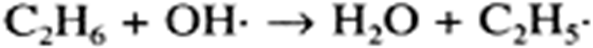 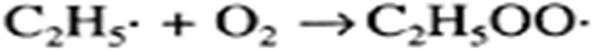 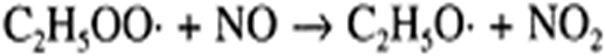 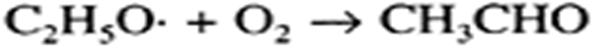 Ethane oxidation produces CH3CHO, like other aldehydes, reacts more readily with OH· than its NMHC precursor. 
As a consequence, CH3CHO reacts with OH· and, by a series of reactions, produces HCHO, which undergoes further oxidation or photodecomposition. 
Formaldehyde, CH3CHO, and acetone can photodecompose on absorption of ultraviolet (UV) light in the wavelength range of 330 to 350 nm.
Photodecomposition of HCHO proceeds via either of two pathways. In both cases, photodecomposition produces CO.
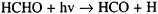 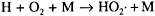 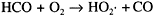 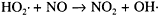